Universidade Federal do Rio Grande do Norte
Centro de Ciências Exatas e da Terra
Coordenação do Curso de Graduação em Geofísica
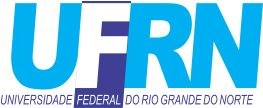 DEFESA DE RELATÓRIO DE GRADUAÇÃO EM GEOFÍSICA (GEF-0161)
Título:
Estudo do posicionamento pela migração de refletores associados com pequenas variações de velocidade.
Autora:
Mara Cristina Julio de Oliveira
Banca Examinadora:
Prof. Walter Eugenio de Medeiros(DGEF/UFRN – Orientador)
Prof.  Aderson Farias do Nascimento (DGEF/UFRN)
Profª.  Rosangela Corrêa Maciel (DGEF/UFRN)
Data: 22 de Dezembro de 2015 – Horário: 15:30h
Local: Auditório do Departamento de Geofísica (2º pavimento do Prédio REUNI)